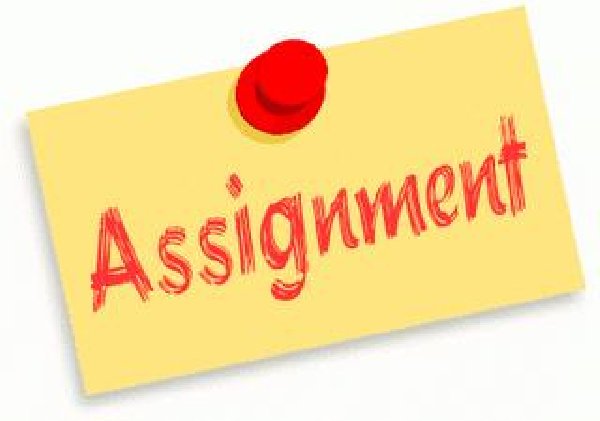 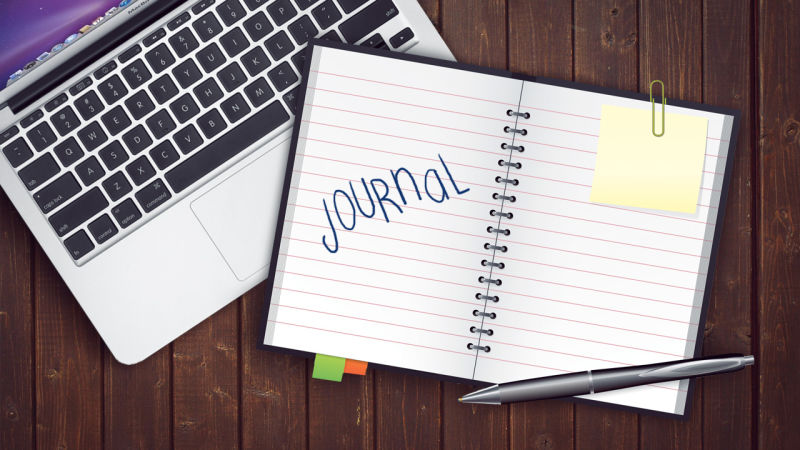 Assignment #5 Journal Submission
Section A: Literary Elements
Section B: Personal Thoughts on Literature
Section C: Own Opinion, Connections
Directions
Review your entire Journal to ensure that all sections are complete (Section A: Literary Elements; Section B: Personal Thoughts on Literature; Section C: Own Opinion, Thought, Connections, Development of Personal Thinking). 

Take your completed Journal in whatever format you have chosen (Google Docs, Slides, PPT, Prezi etc.) and PDF the entire document.Post it to the correct spot in Moodle.

Be ready to screen share your completed Journal with your teacher.
Requirements
Make sure that all your Journal Postings are there.  You needed to be doing this daily according to your Assignments and Independent Studies in your Moodle Lessons.  Check your daily Moodle Lessons if you are unsure.

Make sure that your Journal is clear, neat and organized with each section clearly titled and assignments given an appropriate subtitle.

Make sure your Name, Assignment Title and Date are on the first page or slide.
Expectations
Developing and Organizing Content
1.1 identify the topic, purpose, and audience for a variety of writing tasks
1.2 generate, expand, explore, and focus ideas for potential writing tasks, using a variety of strategies and print, electronic, and other resources, as appropriate
1.3 locate and select information to fully and effectively support ideas for writing, using a variety of strategies and print, electronic, and other resources, as appropriate
1.4 identify, sort, and order main ideas and supporting details for writing tasks, using a variety of strategies and selecting the organizational pattern best suited to the content and the purpose for writing 
1.5 determine whether the ideas and information gathered are accurate and complete, interesting, and effectively meet the requirements of the writing task
Using Knowledge of Form and Style
2.1 write for different purposes and audiences using a variety of literary, informational, and graphic forms 
2.2 establish a distinctive and original voice in their writing, modifying language and tone skilfully and effectively to suit the form, audience, and purpose for writing
2.3 use a wide range of descriptive and evocative words, phrases, and expressions precisely and imaginatively to make their writing clear, vivid, and compelling for their intended audience
2.4 write complete sentences that communicate their meaning clearly and effectively, skilfully varying sentence type, structure, and length to suit different purposes and making smooth and logical transitions between ideas
2.6 revise drafts to improve the content, organization, clarity, and style of their written work
2.7 produce revised drafts of texts, including increasingly complex texts, written to meet criteria identified by the teacher, based on the curriculum expectations
Expectations
Applying Knowledge of Conventions
3.1 use knowledge of spelling rules and patterns, a variety of resources, and appropriate strategies to recognize and correct their own and others’ spelling errors
3.2 build vocabulary for writing by confirming word meaning(s) and reviewing and refining word choice, using a variety of resources and strategies, as appropriate for the purpose 
3.3 use punctuation correctly and effectively to communicate their intended meaning
3.4 use grammar conventions correctly and appropriately to communicate their intended meaning clearly and effectively
3.5 regularly proofread and correct their writing
3.6 use a variety of presentation features, including print and script, fonts, graphics, and layout, to improve the clarity and coherence of their written work and to heighten its appeal and effectiveness for their audience
3.7 produce pieces of published work to meet criteria identified by the teacher, based on the curriculum expectations
Expectations
Reading For Meaning
1.1 read a variety of student- and teacher-selected texts from diverse cultures and historical periods, identifying specific purposes for reading
1.2 select and use, with increasing facility, the most appropriate reading comprehension strategies to understand texts, including complex and challenging texts 
1.3 identify the most important ideas and supporting details in texts, including complex and challenging texts
1.4 make and explain inferences of increasing subtlety and insight about texts, including complex and challenging texts, supporting their explanations with well-chosen stated and implied ideas from the texts
1.5 extend understanding of texts, including complex and challenging texts, by making rich and increasingly insightful connections between the ideas in them and personal knowledge, experience, and insights; other texts; and the world around them
1.6 analyse texts in terms of the information, ideas, issues, or themes they explore, examining how various aspects of the texts contribute to the presentation or development of these elements
1.7 evaluate the effectiveness of texts, including complex and challenging texts, using evidence from the text insightfully to support their opinions
Expectations
Understanding Form and Style
2.1 identify a variety of characteristics of literary, informational, and graphic text forms and demonstrate insight into the way they help communicate meaning
2.2 identify a variety of text features and demonstrate insight into the way they communicate meaning
2.3 identify a variety of elements of style in texts and explain how they help communicate meaning and enhance the effectiveness of the texts

Reading With Fluency
3.1 automatically understand most words in a variety of reading contexts
3.2 use decoding strategies effectively to read and understand unfamiliar words, including words of increasing difficulty
3.3 regularly use a variety of strategies to explore and expand vocabulary, discerning shades of meaning and assessing the precision with which words are used in the texts they are reading